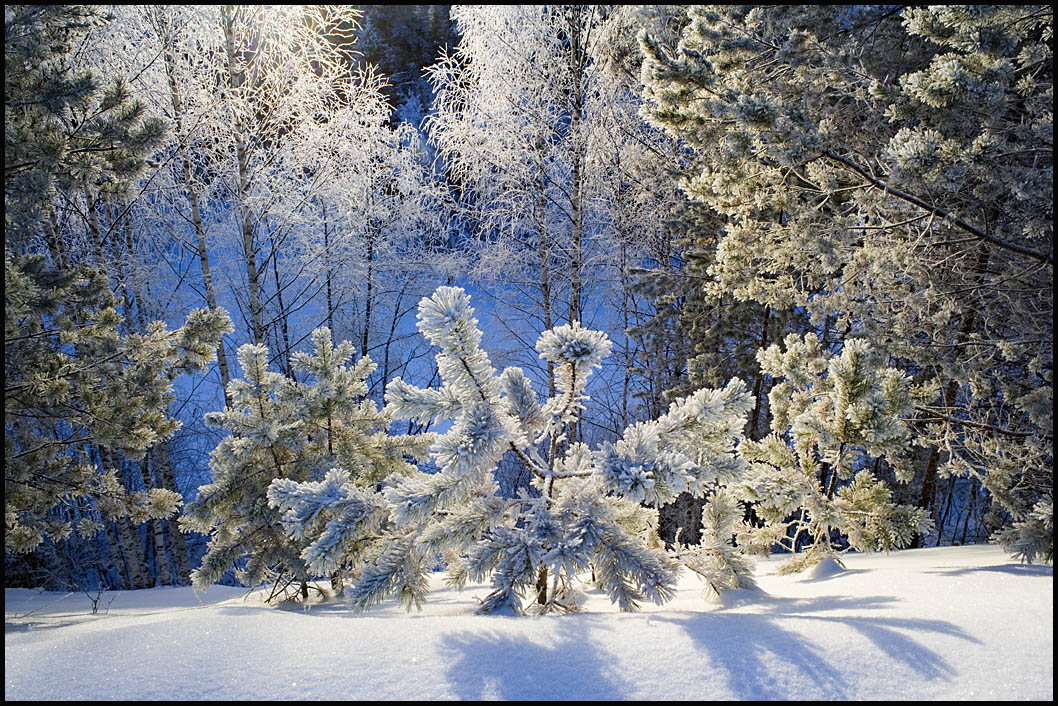 Однажды, в зимнем лесу…..
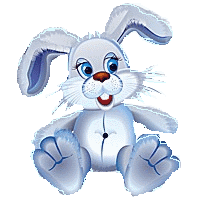 В одном лесу жил-был зайчишка. На зайчишке была надета беленькая шубка. Для маскировки и безопасности!  Чтобы его было не видно на белом снегу.
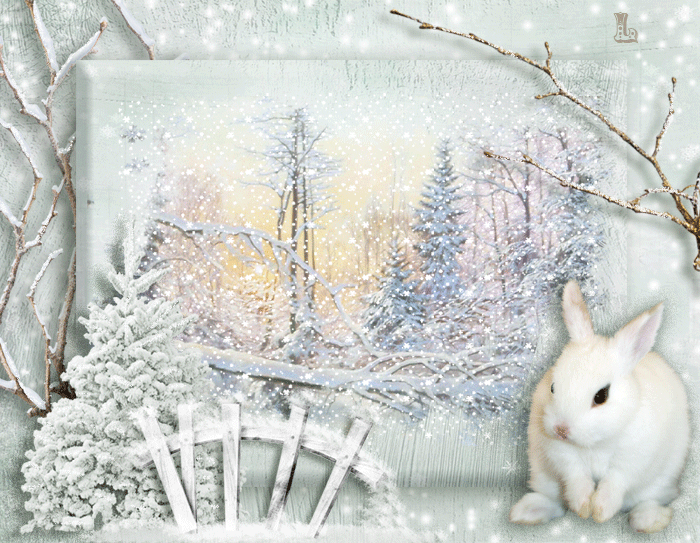 Холодно ему было зимой. Для того, чтобы согреться зайка быстро бегал и высоко прыгал! И однажды, играя в лесу, зайчик повстречал птичку! Очень красивую и вежливую! 
Она поздоровалась с зайчишкой и спросила:  «Как тебя зовут?»  Зайка ответил: «Я зайка – попрыгайка! А тебя как зовут?» Птичка ответила: «А я птичка – синичка!»
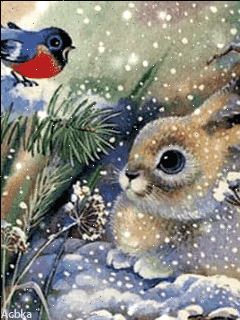 Вдруг они услышали как захрустел и заскрипел снег. Это по лесу очень осторожно шёл, оглядываясь по сторонам , волк. Испугалась синичка, забегала туда-сюда, заволновался заяц, запрыгал на передних лапах! Беда! Убегать надо! Спасаться!
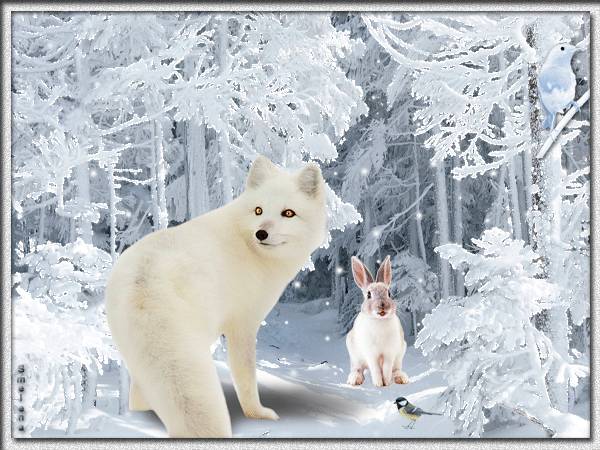 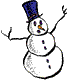 По лесу гулял снеговик. Увидел он, что зайка и синичка испугались волка , и замахал руками-ветками и закричал: «Волк! Не обижай малышей!» Прилетели птички и замахали крылышками!
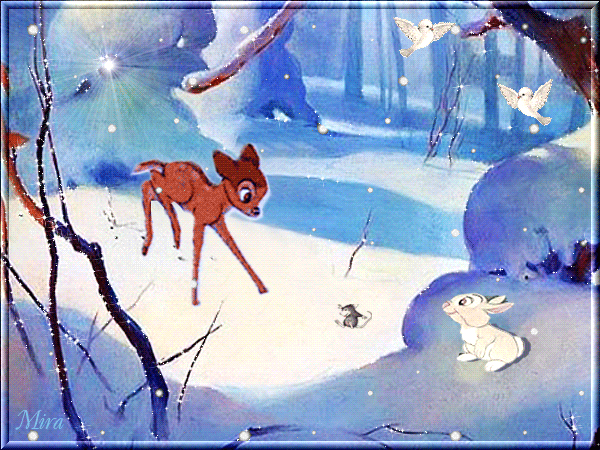 Прибежали смелые оленёнок  и серый мышонок! Из-под снега выпрыгнули маленькие норочки и побежали на помощь!
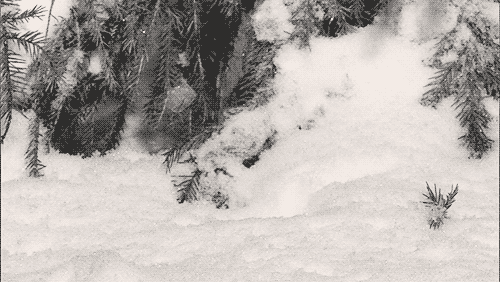 А волк спокойно посидел на снегу, встал и отряхнулся от снега. Он снова стал серым волком, потому-что стряхнул весь снег. Это был волк совсем из другого леса и из другой сказки! Он не собирался никого обижать! Он кивнул всем зверятам и даже улыбнулся! «Не бойтесь! Я добрый! И я тоже хочу дружить!»
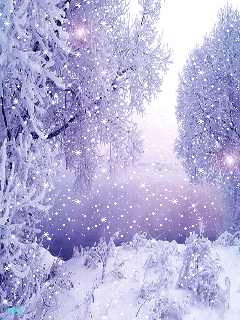 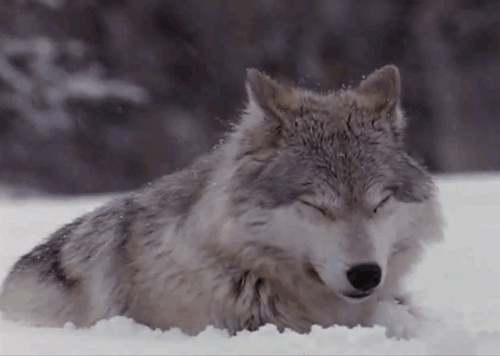 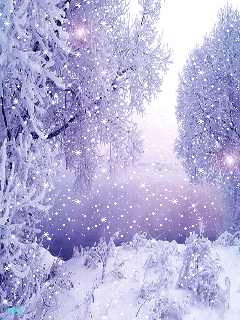 Вот такой случай произошёл однажды в зимнем лесу… Встреча зверят закончилась очень хорошо! Они стали все вместе дружить! Играть в зимнем лесу и никто никого не обижал!
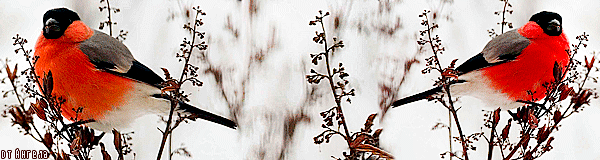 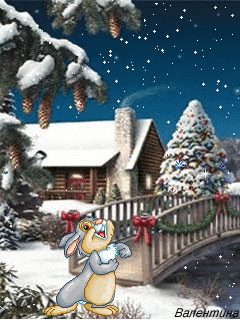 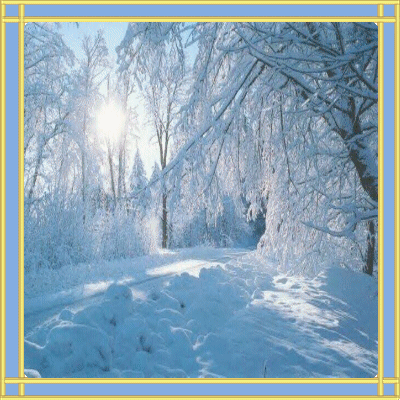 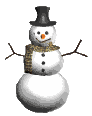 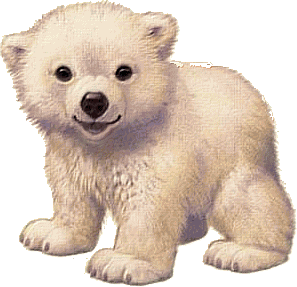 Кто зимует в берлоге?
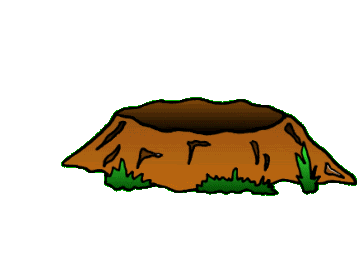 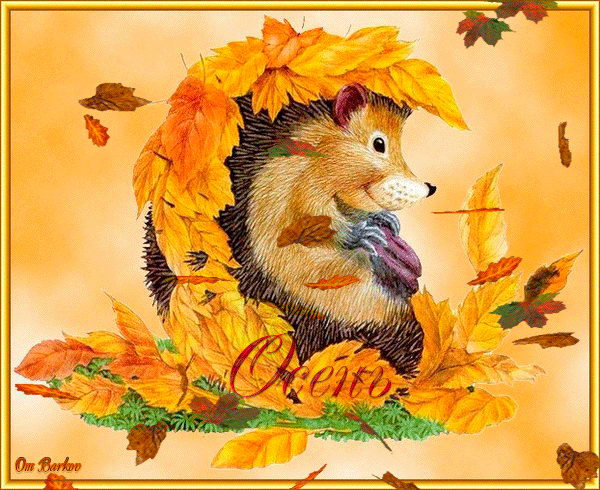 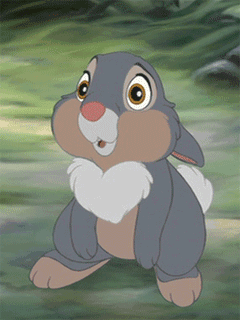 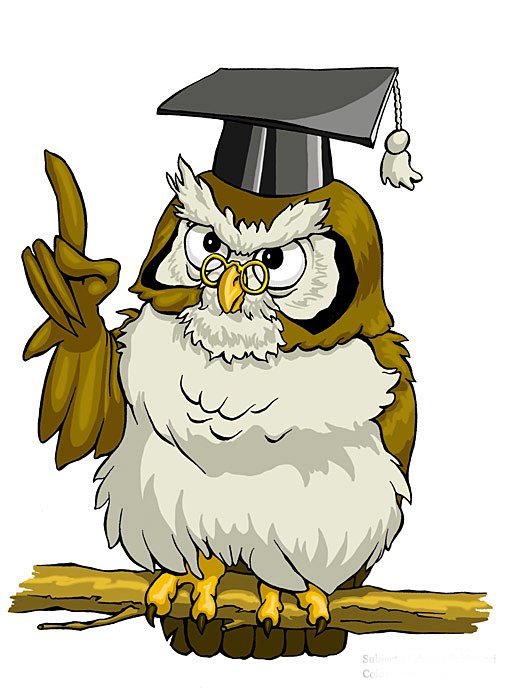 ПОДУМАЙ  ЕЩЁ!
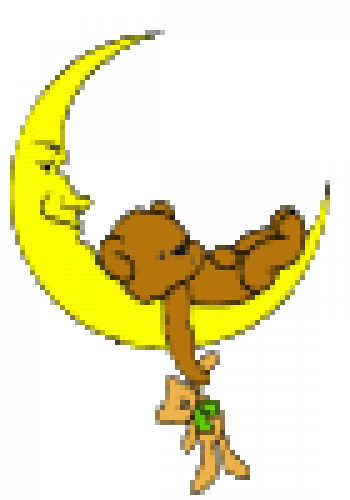 ПРАВИЛЬНЫЙ  ОТВЕТ
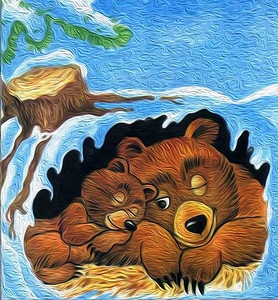 ГДЕ  ЖИВЁТ  БЕЛОЧКА?
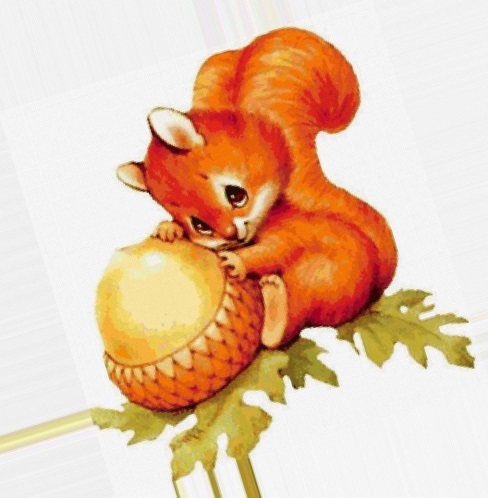 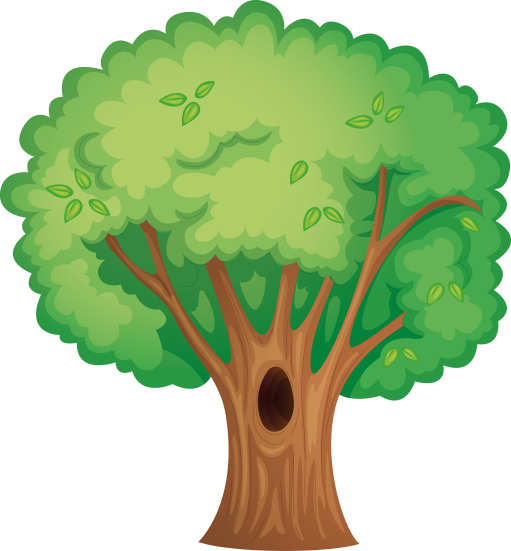 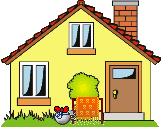 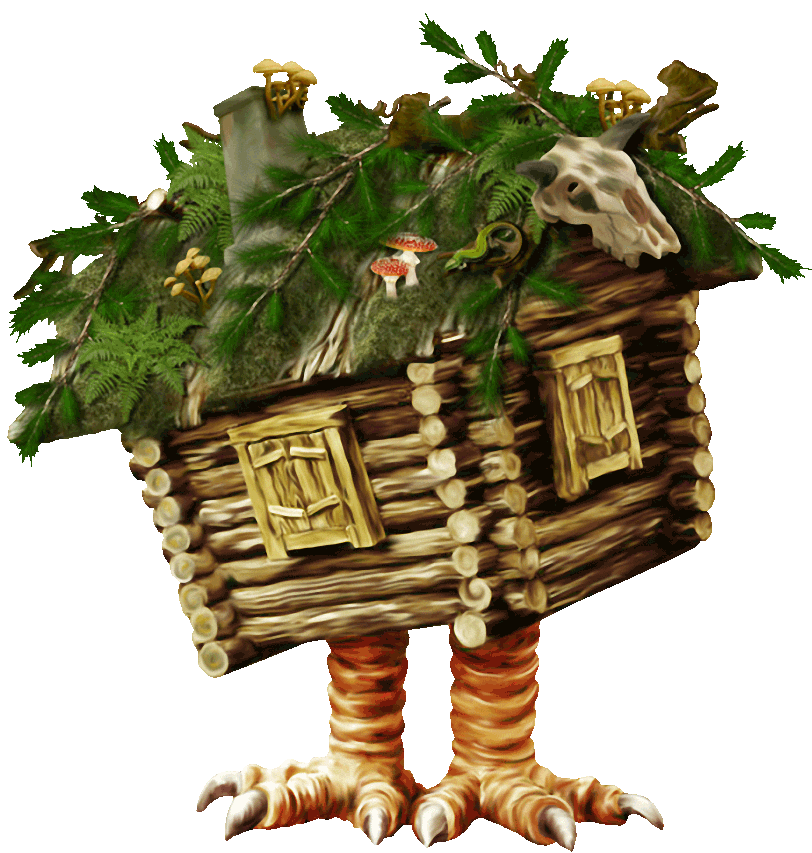 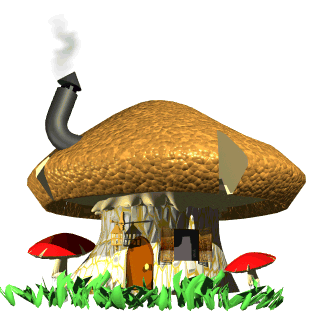 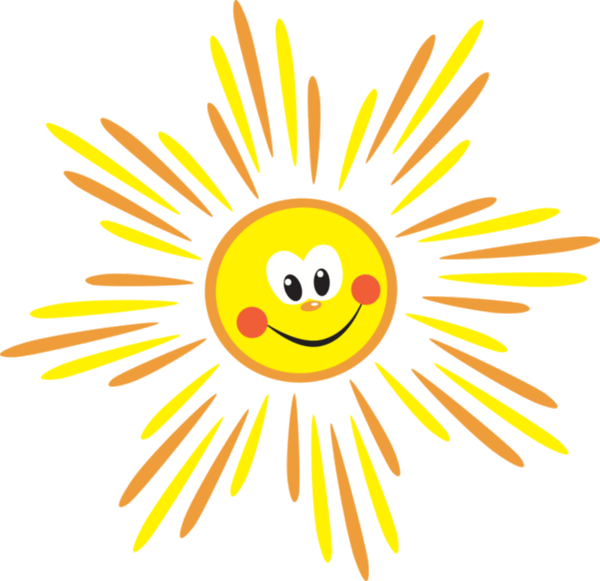 ПОДУМАЙ
 ЕЩЁ  РАЗ
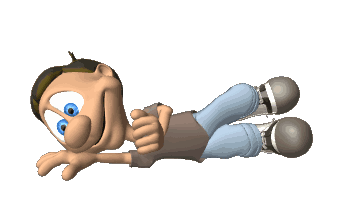 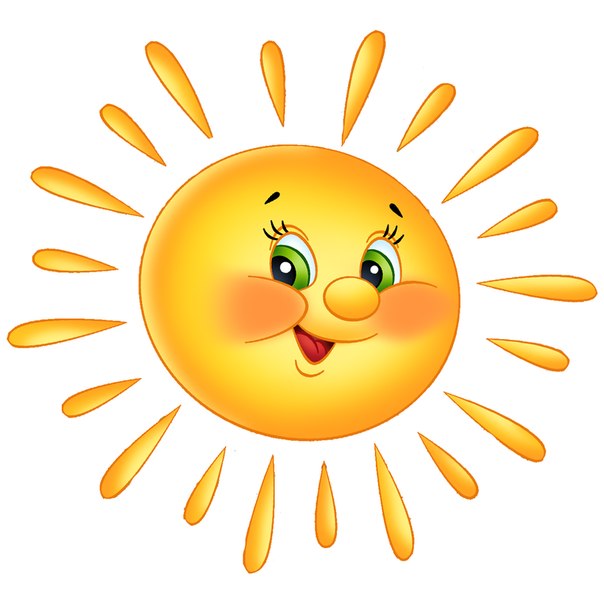 ПРАВИЛЬНЫЙ  ОТВЕТ!
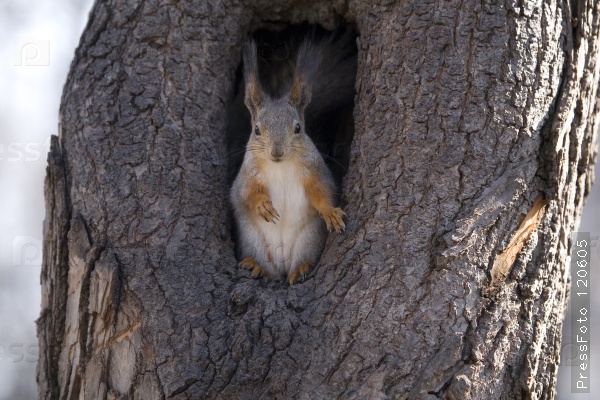 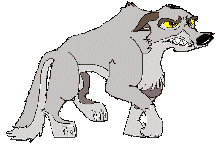 В КАКОЙ  СКАЗКЕ 
 НЕТ  СЕРОГО  ВОЛКА?
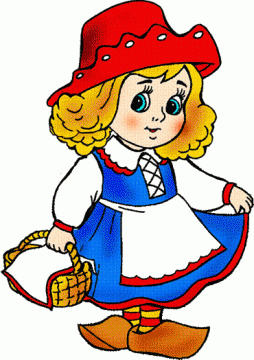 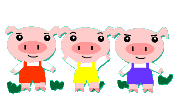 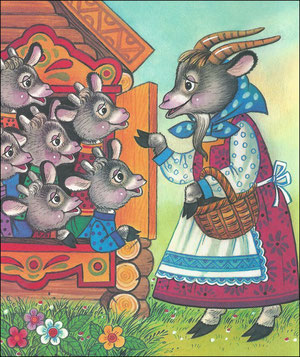 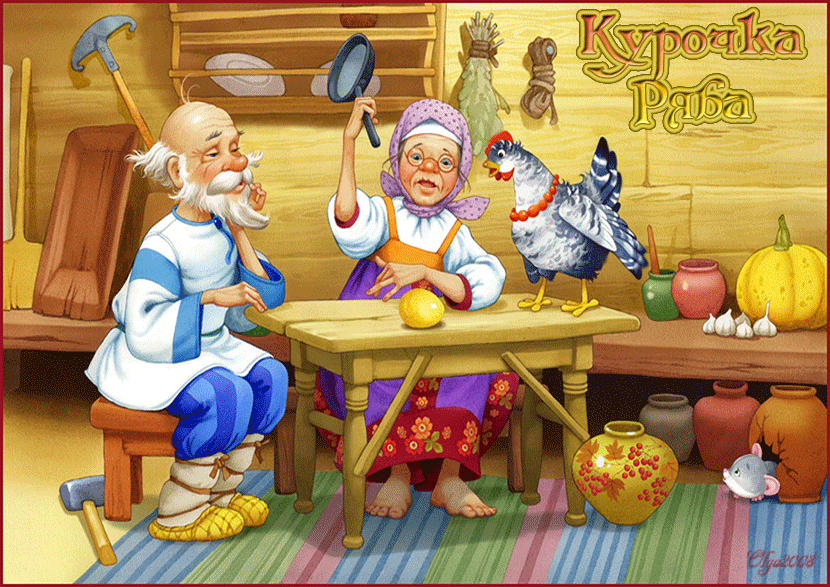 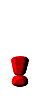 ПОДУМАЙ  ЕЩЁ  РАЗ
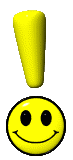 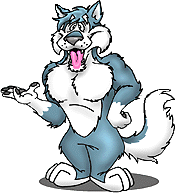 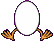 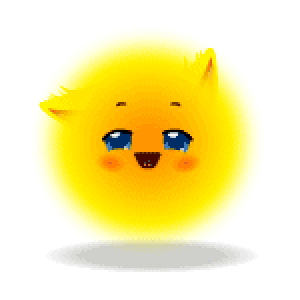 ПРАВИЛЬНЫЙ     ОТВЕТ
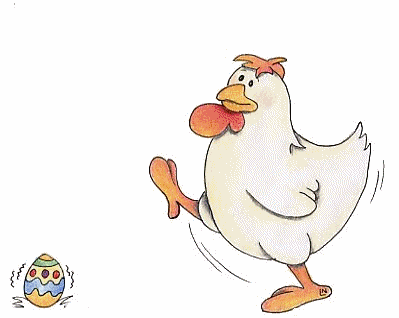 КАКОЕ  ДЕРЕВО ЗИМОЙ  ВСЕГДА  ЗЕЛЁНОЕ?
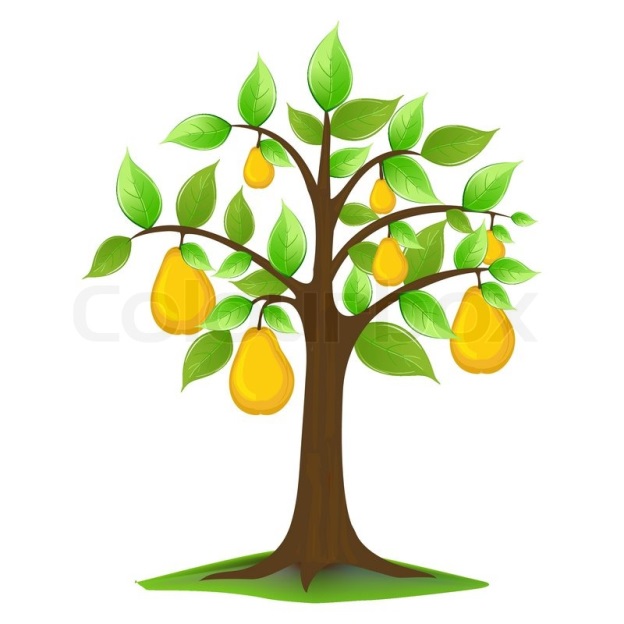 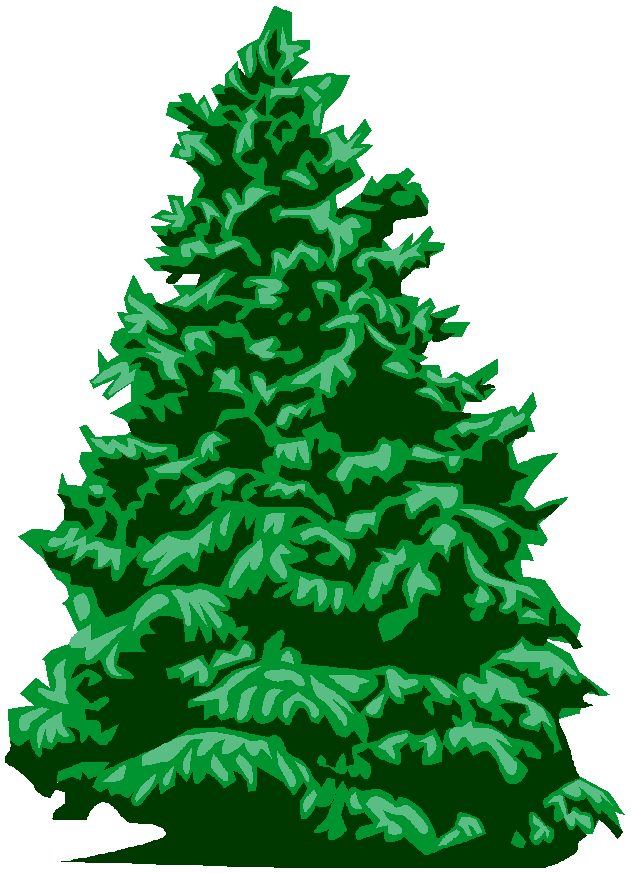 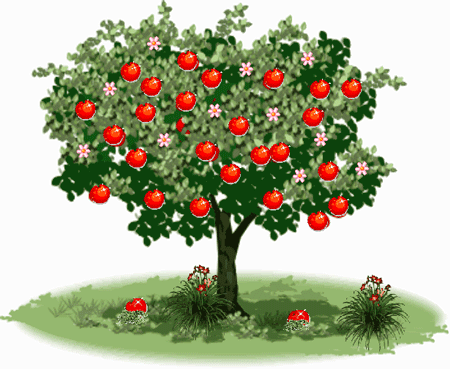 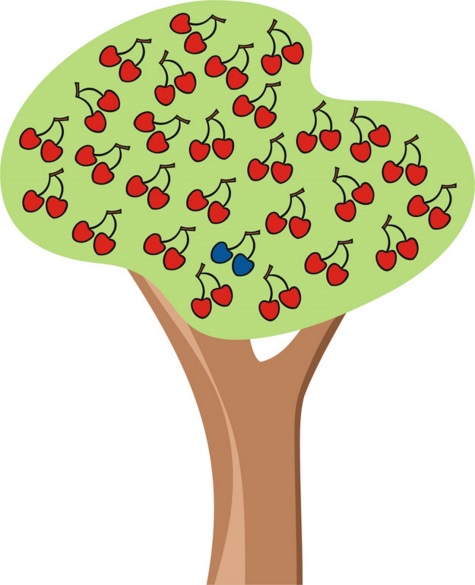 Ёлочка
Груша
Вишня
Яблонька
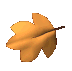 ПОДУМАЙ  ЕЩЁ  РАЗ
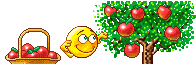 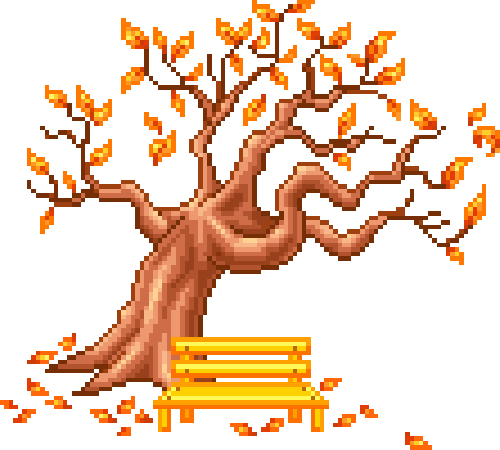 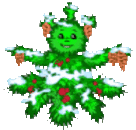 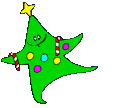 ПРАВИЛЬНЫЙ  ОТВЕТ
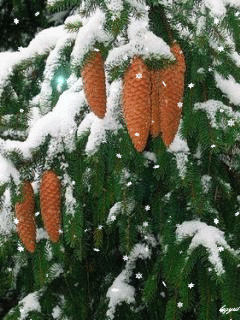 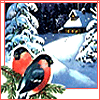 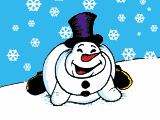 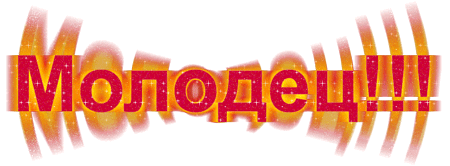 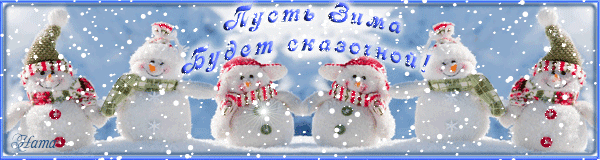